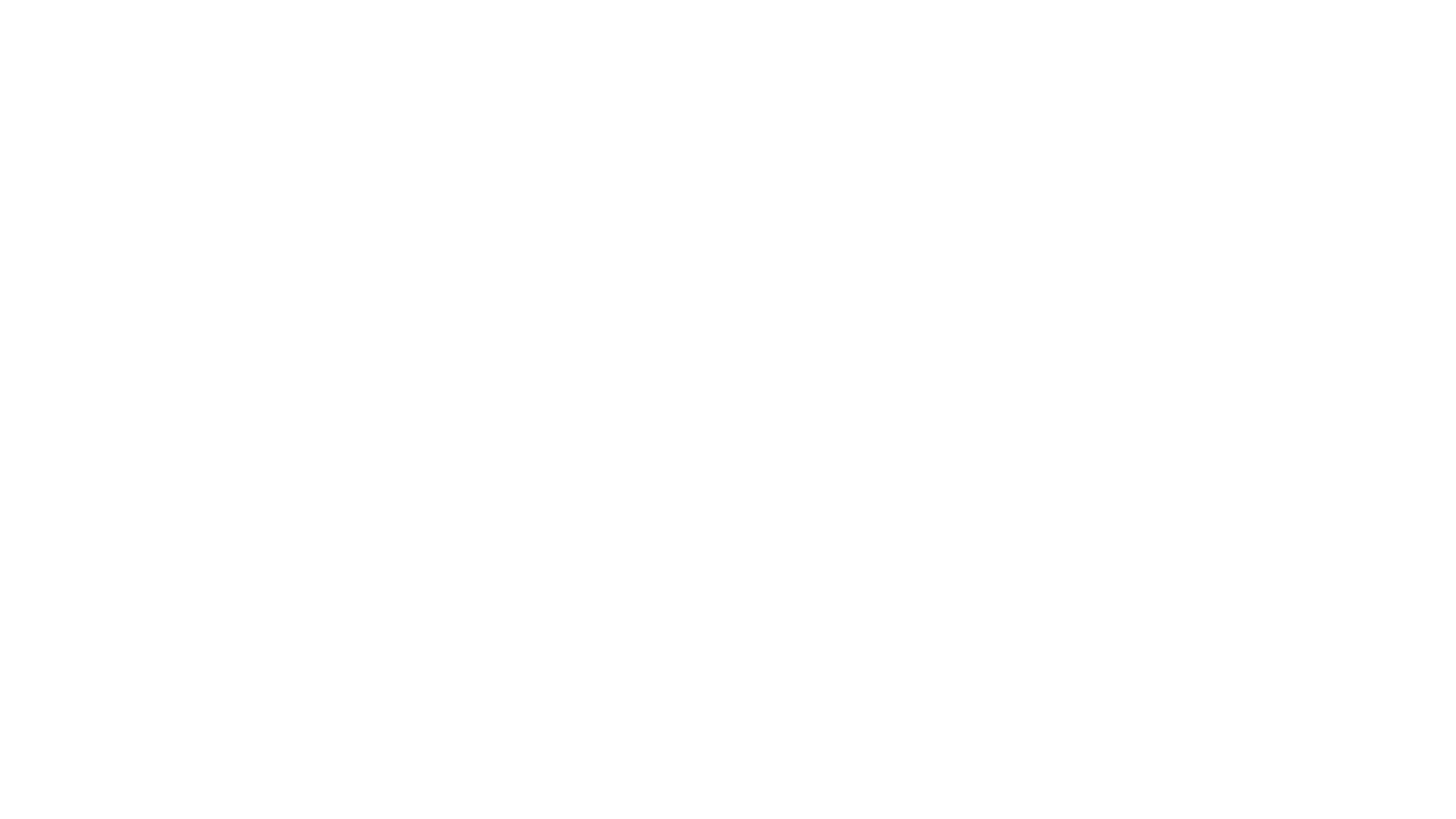 Water en energie in beeld
Inleiding in water en energie bij je thuis
Les 1 Elektriciteit wat is dat?
Wat is Energie?
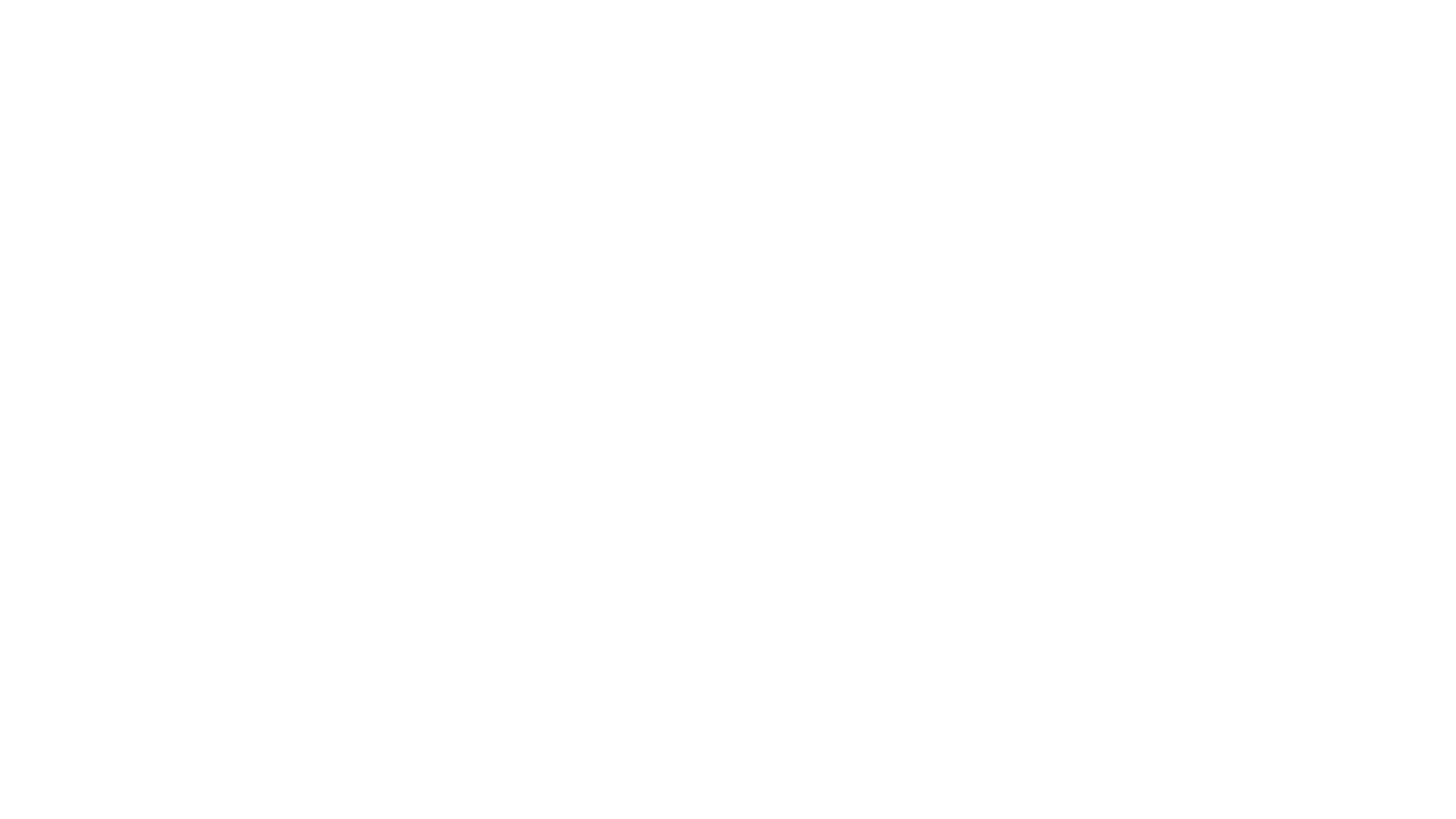 Energie wordt wel aangeduid als de mogelijkheid om arbeid te verrichten, 
of ruimer: de mogelijkheid om een verandering te bewerkstelligen

De totale energie van een systeem is de optelsom van alle energieën, namelijk; thermische, mechanische, kinetische, potentiële, elektrische, magnetische, chemische en nucleaire energie.

Wet van behoud van energie: totale hoeveelheid energie in een geïsoleerd systeem blijft te allen tijde constant. Energie kan worden omgezet van de ene in de andere vorm
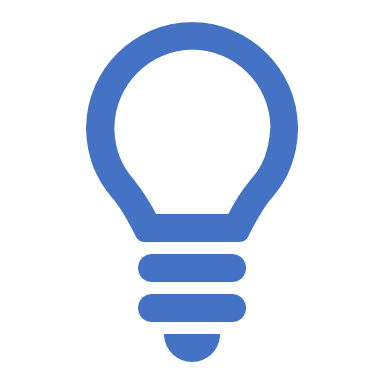 Transport van elektrische deeltjes
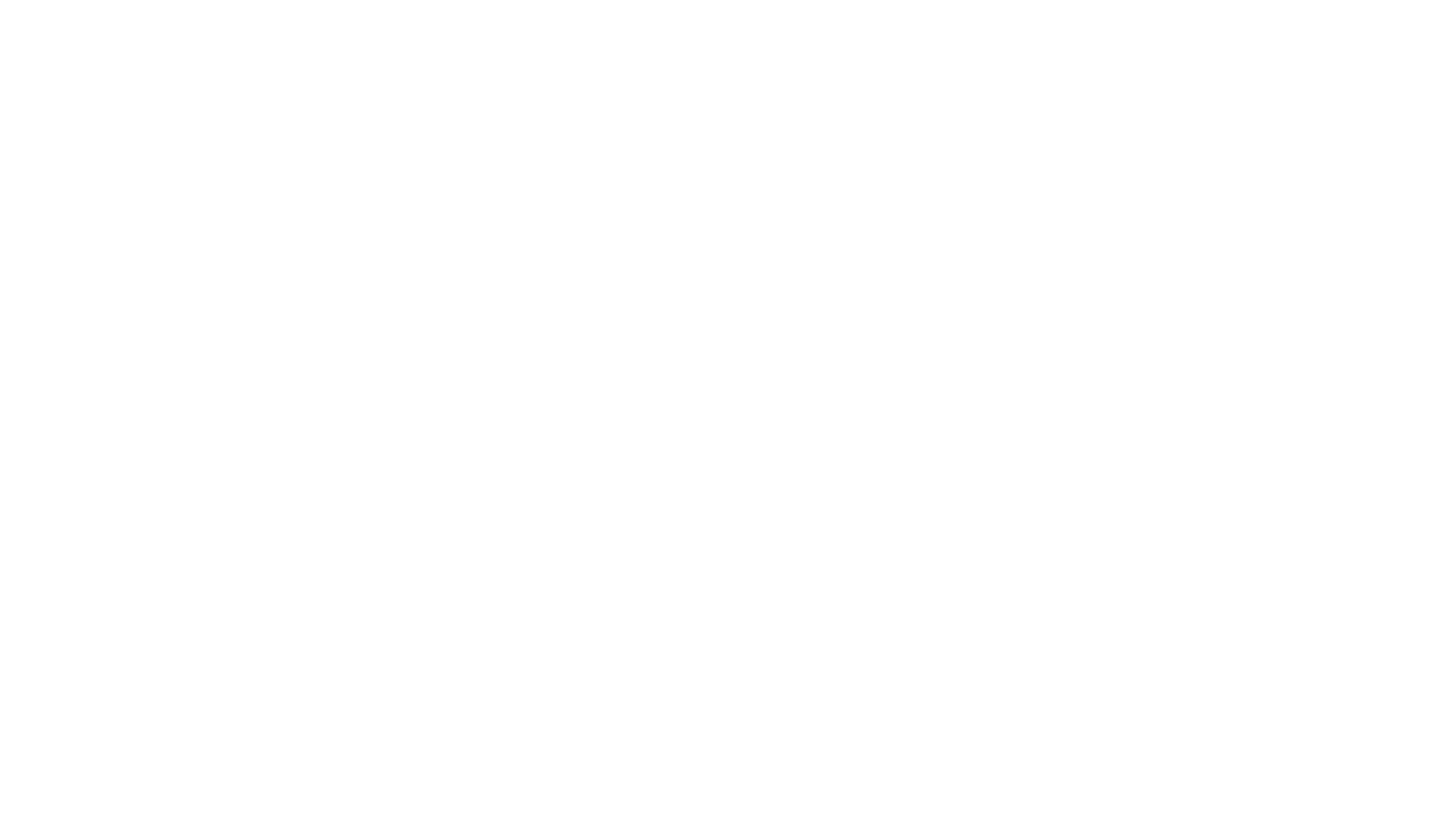 + deeltjes
- deeltjes

Aantrekkende krachten 
Afstotende krachten
Verklaring elektrische verschijnselen
Verklaring elektrische verschijnselen
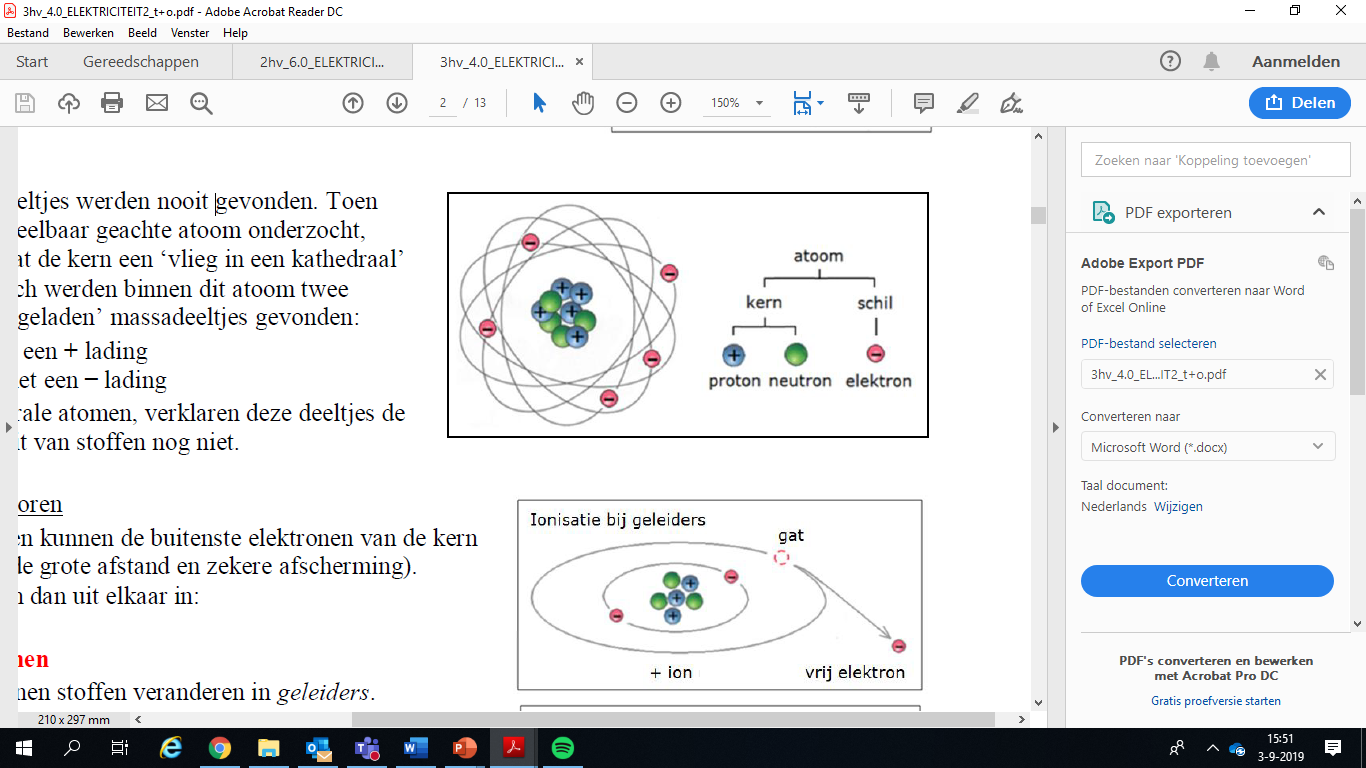 Binnen een stof zijn de + en – deeltjes zo gemengd dat er geen elektriciteit optreedt.
Elektriciteit ontstaat pas als je ze door wrijving (doek en staaf) chemisch (batterij, accu) of magnetisch (dynamo) deeltjes van elkaar weet te scheiden.
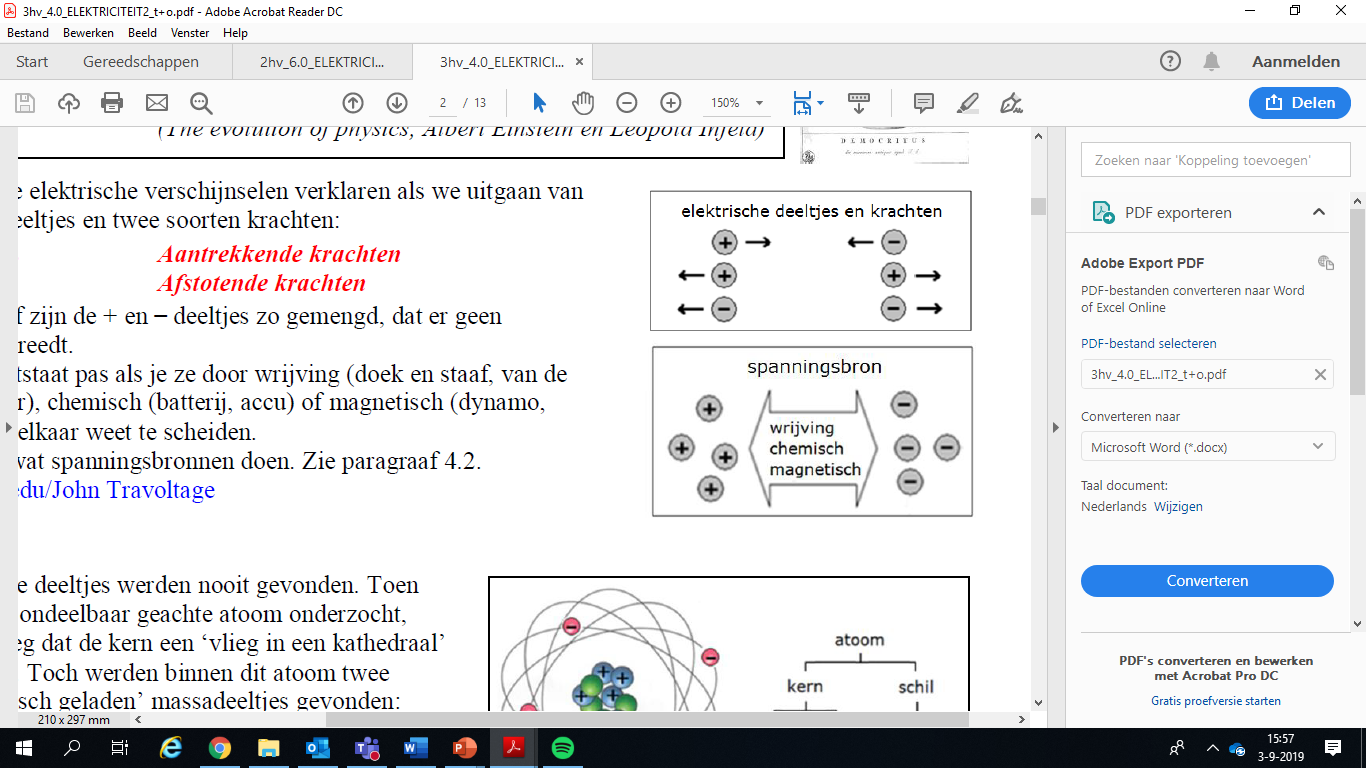 Isolatoren & Geleiders
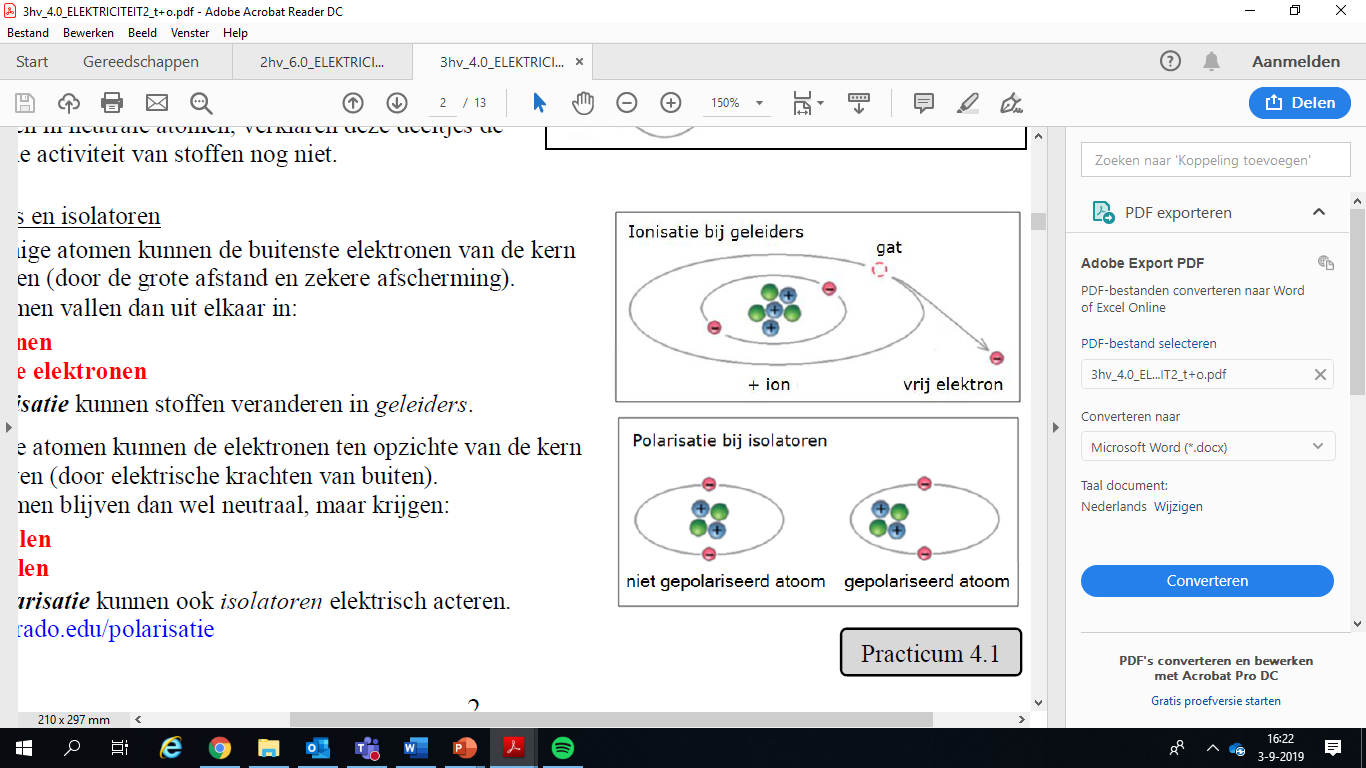 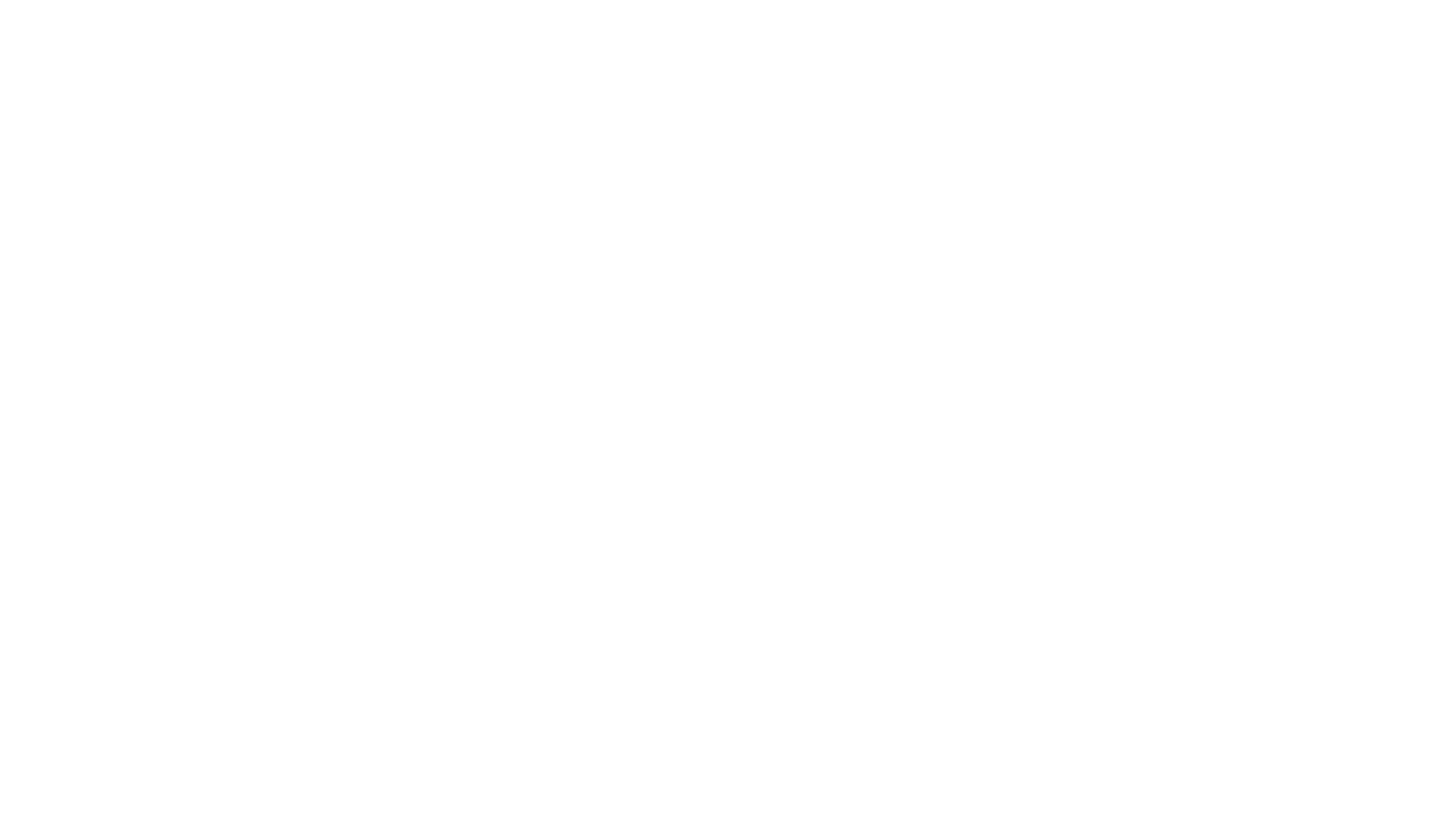 Elektrische lading: tekort/teveel aan één van de twee soorten elektrisch geladen deeltjes (+ ionen of vrije elektronen)
Elektrische spanning (druk): veroorzaakt door de elektronische krachten die elektrische ladingen op elkaar uitoefenen. (eenheid volt V)
Elektrische stroom: is een stroom van lading die ontstaat als je een plaats van hoge spanning (+ pool) verbindt met een plaats van lage spanning (- pool) (eenheid ampère A)
Lading, Spanning en Stroom
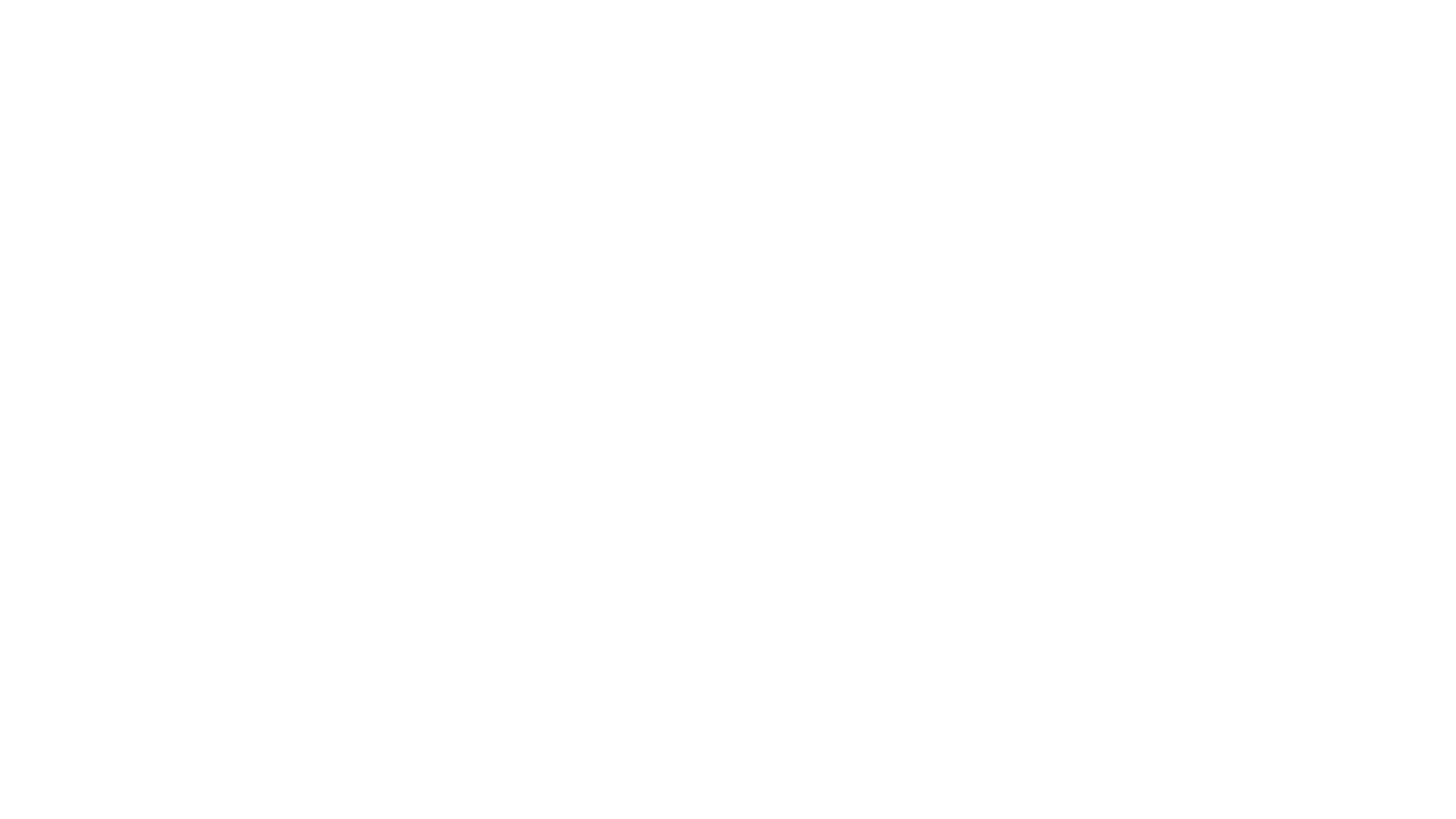 Vermogen & Energiegebruik
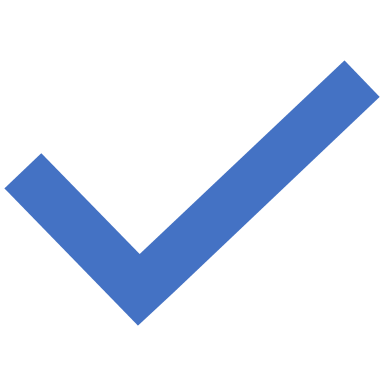 Vermogen = P (eenheid Watt W)
Spanning = U (eenheid Volt V)
Stroom = I (eenheid Ampère A)
P = U ∙ I

Energiegebruik = E (eenheid kilowattuur kWh)   
Vermogen = P (eenheid kilowatt kW)
Tijd = t (eenheid uur h)
E = P ∙ t
Opdrachten
Maak uit de bundel 6.0 Elektriciteit 1 in § 4.2 Opgave 1 t/m 4

Maak uit de bundel 4.0 Elektriciteit 2 in § 4.2 Opgave 1 t/m 4